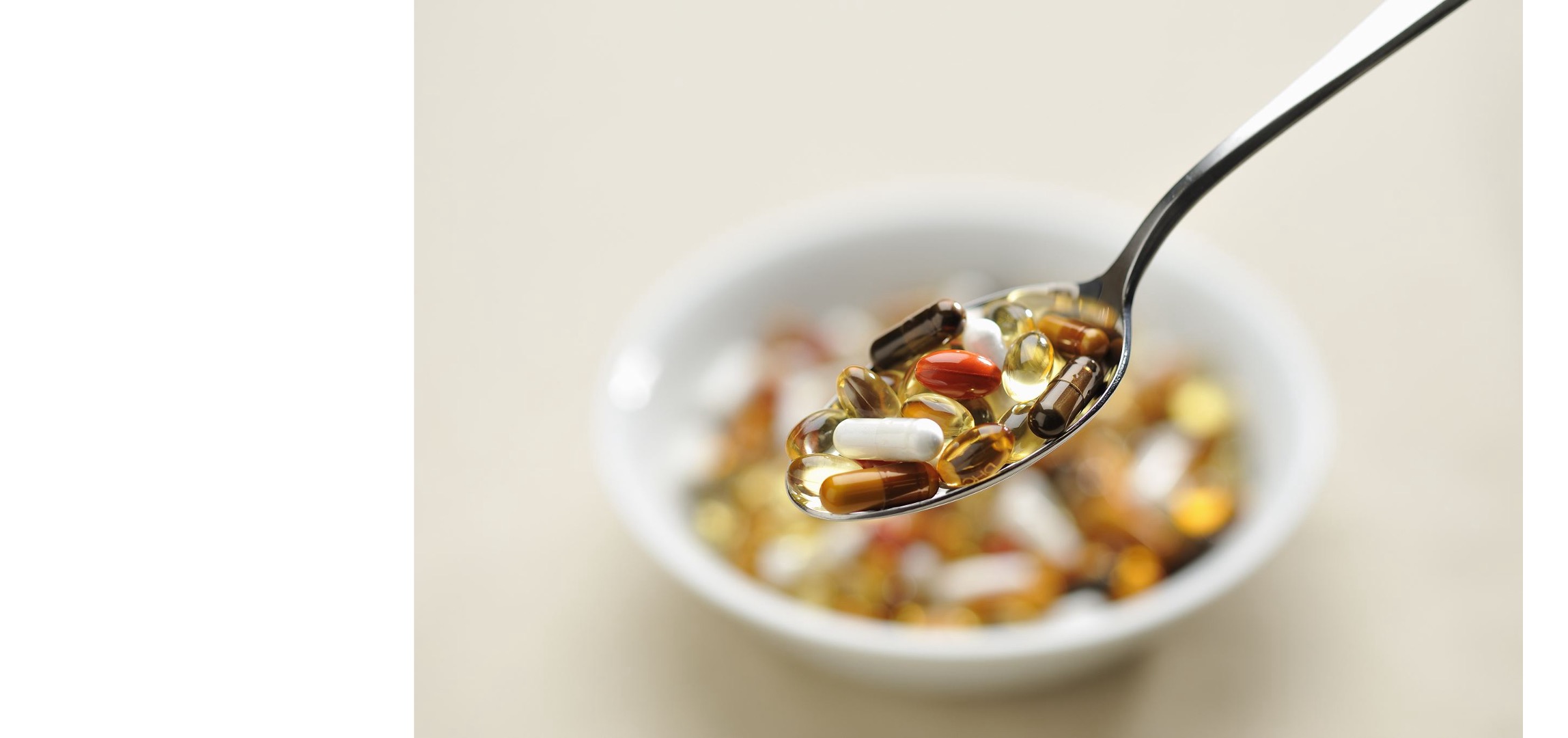 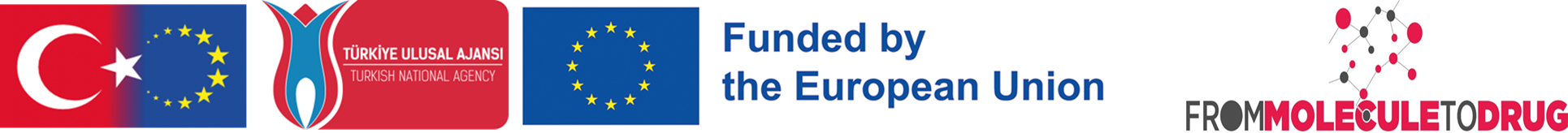 DAĞITIM: İlaçların Yaygın Kullanımı
İlaçların Yaygın Kullanımı ve Farmakovijilans
Doç. Dr. Mehmet Kürşat DERİCİ
[Speaker Notes: Son yıllarda, ilaç kullanımı modern sağlık hizmetlerinin ayrılmaz bir parçası haline gelmiş ve sayısız rahatsızlık için rahatlama ve tedavi imkanı sunmuştur. Bununla birlikte, ilaçların yaygın kullanımı, güvenlik ve etkinliğin sağlanması için dikkatli bir izleme gerekliliğini de beraberinde getirmektedir. Bu bölüm, ilaç tüketiminin giderek büyüyen manzarasını ve farmakovijilansın halk sağlığını korumadaki vazgeçilmez rolünü incelemektedir.]
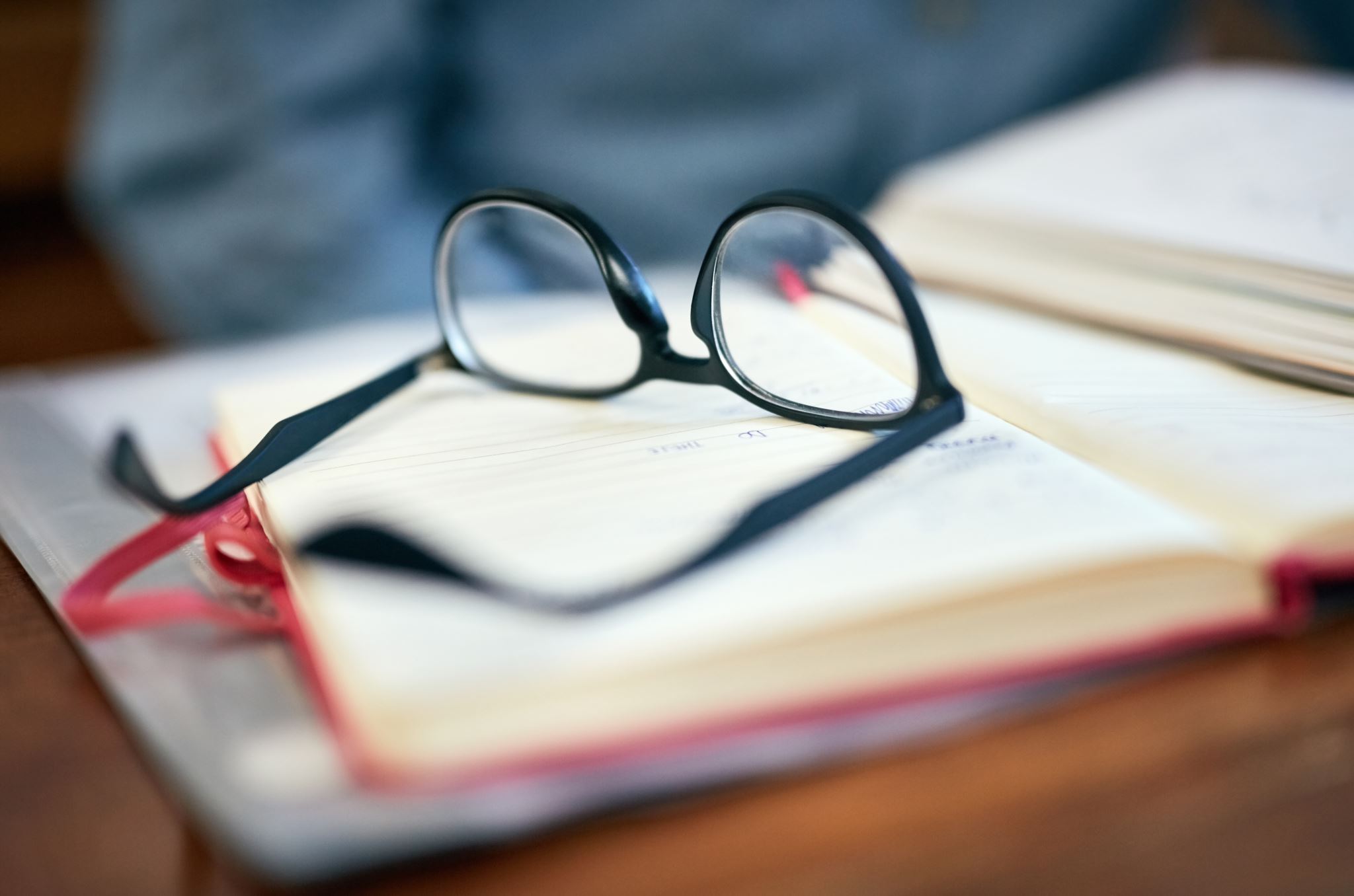 Öğrenme Hedefleri
[Speaker Notes: Bu bölümün temel amacı, ilaçlarda beklenmeyen etkilerin nedenlerini ve bunların izlenmesinin önemini açıklamaktır. Bu oturumun sonunda Yaygın ilaç Kullanımına Katkıda Bulunan Faktörleri tanımlayabilecek, Yan etki türleri ve ilaç güvenliğinin izlenmesinin öneminin hatırlayabilecek, Farmakoviijilans kavramını yorumlayablecek ve Farmakovijilans sistemleri ve bunların işleyişini açıklayabileceksiniz.]
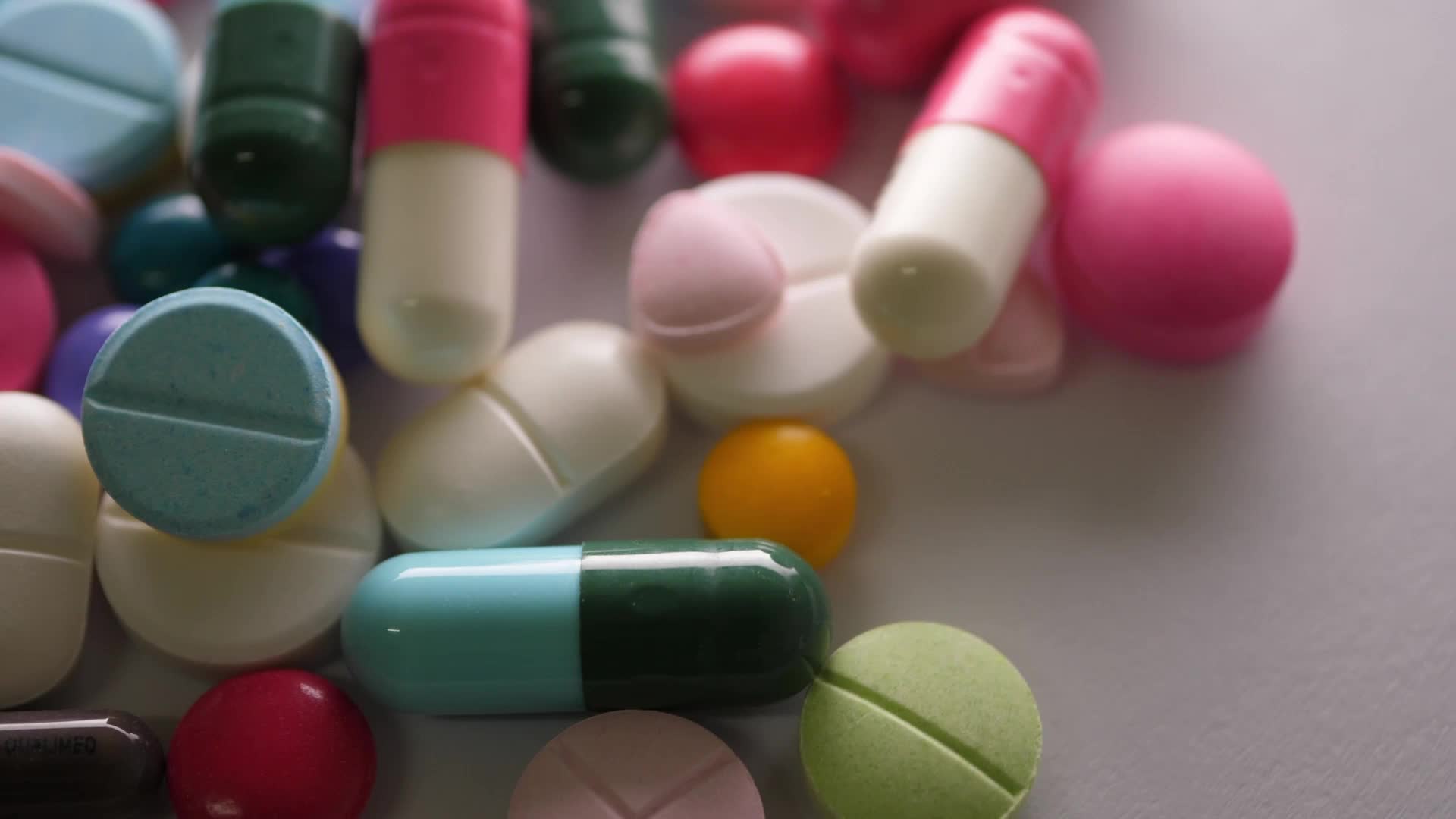 Sunum İçeriği
Yaygın ilaç Kullanımına Katkıda Bulunan Faktörler
Farmakovijilansın Önemi
Farmakovijilans Süreci
Farmakovijilans Alanındaki Zorluklar
Sonuç
[Speaker Notes: Bu sunumda Yaygın ilaç Kullanımına Katkıda Bulunan Faktörler, Farmakovijilansın Önemi, Farmakovijilans Süreci ve Farmakovijilans Alanındaki Zorluklar konularına değinilecektir.]
Yaygın ilaç Kullanımına Katkıda Bulunan Faktörler
[Speaker Notes: Tıbbi araştırma ve teknolojideki ilerlemeler, antibiyotiklerden karmaşık biyolojik ilaçlara kadar geniş bir yelpazede farmasötiklerin geliştirilmesine yol açmıştır. Sonuç olarak, milyonlarca insanın kronik durumları yönetmek, hastalıkları önlemek ve semptomları hafifletmek için ilaçlara güvenmesiyle ilaç kullanımı küresel olarak artmıştır.
Yaygın İlaç Kullanımına Katkıda Bulunan Faktörler:
Artan Hastalık Yükü: Kronik hastalıklar, bulaşıcı salgınlar ve yaşam tarzıyla ilgili koşullardaki artış, farmasötik müdahalelere olan talebi artırmıştır.
Yaşlanan Nüfus: Nüfus yaşlandıkça, artrit, kardiyovasküler hastalıklar ve nörodejeneratif bozukluklar gibi yaşa bağlı rahatsızlıkların yaygınlığı artmış, bu da tedavi ve semptom yönetimi için ilaç kullanımını gerekli kılmıştır.
Küreselleşme ve Kentleşme: Kentleşme ve küreselleşme, nüfusları çeşitli sağlık sorunlarıyla karşı karşıya bırakmış, bölgesel ve yaşam tarzına özgü sağlık sorunlarını ele almak için çok çeşitli ilaçlara ihtiyaç duyulmasına yol açmıştır.]
Farmakovijilansın Önemi
Farmakovijilans; piyasaya sürüldükten sonra farmasötik ürünlerin güvenliğinin izlenmesi, değerlendirilmesi ve iyileştirilmesine yönelik bilimsel ve sistematik bir süreçtir.
Algılama
Değerlendirme
Anlamak
Önleme

Gerçek dünya ortamlarında ilaçların güvenliğini sağlamak için çok önemlidir.
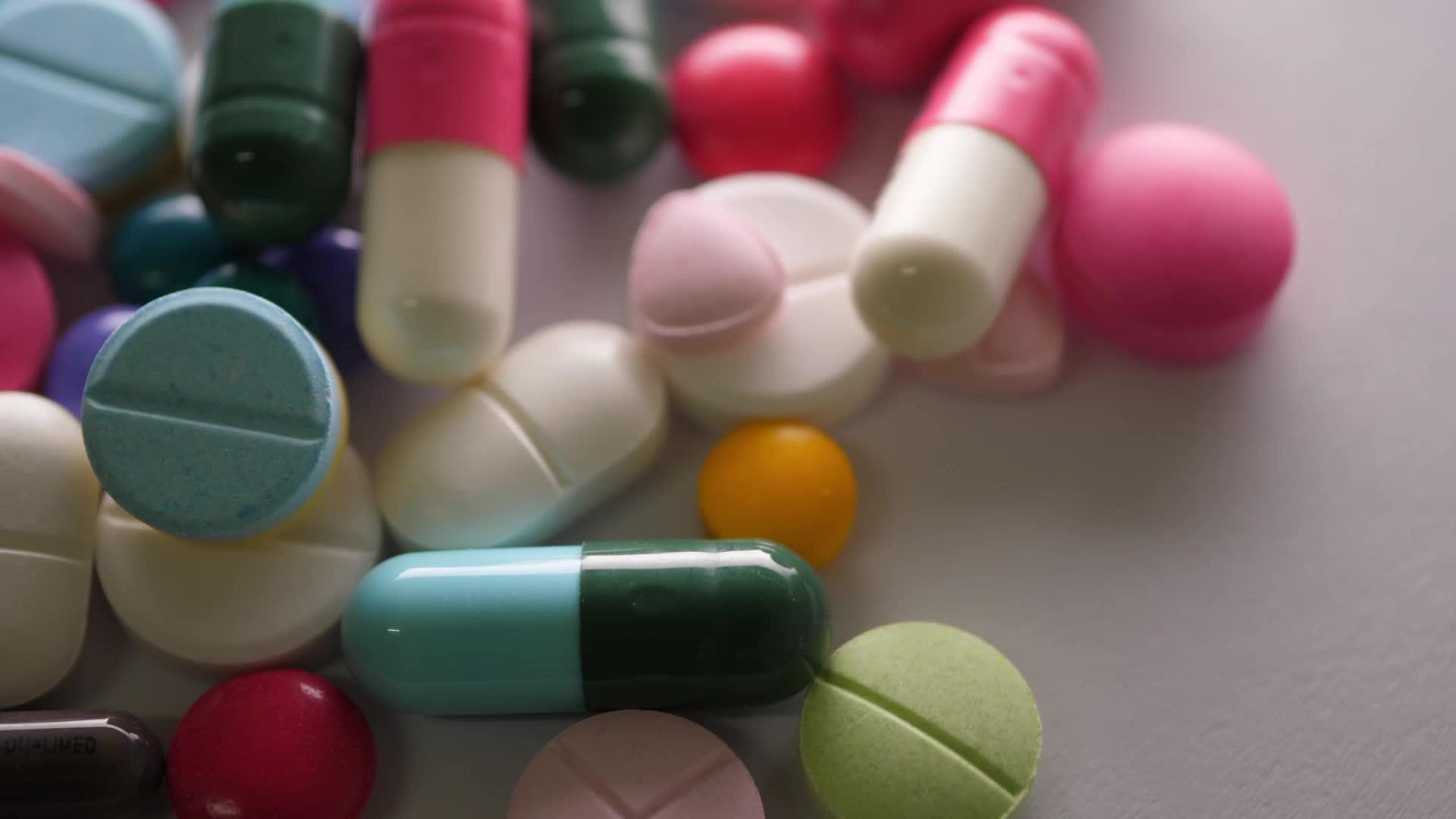 [Speaker Notes: Farmakovijilans, özellikle piyasaya sürüldükten sonra farmasötik ürünlerin güvenliğinin izlenmesi, değerlendirilmesi ve iyileştirilmesine yönelik bilimsel ve sistematik bir süreçtir. Farmakovijilansın birincil amacı, advers etkileri veya ilaçla ilgili diğer sorunları tespit etmek, değerlendirmek, anlamak ve önlemektir. Gerçek dünya koşullarında bir ilacın faydalarının potansiyel risklerinden daha ağır basmasını sağlamada çok önemli bir rol oynar.]
Farmakovijilansın Önemi
Farmakovijilans ile elde edilmek istenen temel hedefler
Advers Olayların Erken Tespiti
İlaç Etkinliğinin İzlenmesi
Risklerin Değerlendirilmesi ve Anlaşılması
Düzenleyici Karar Alma Sürecinin Bilgilendirilmesi
Hasta Güvenliğinin Artırılması
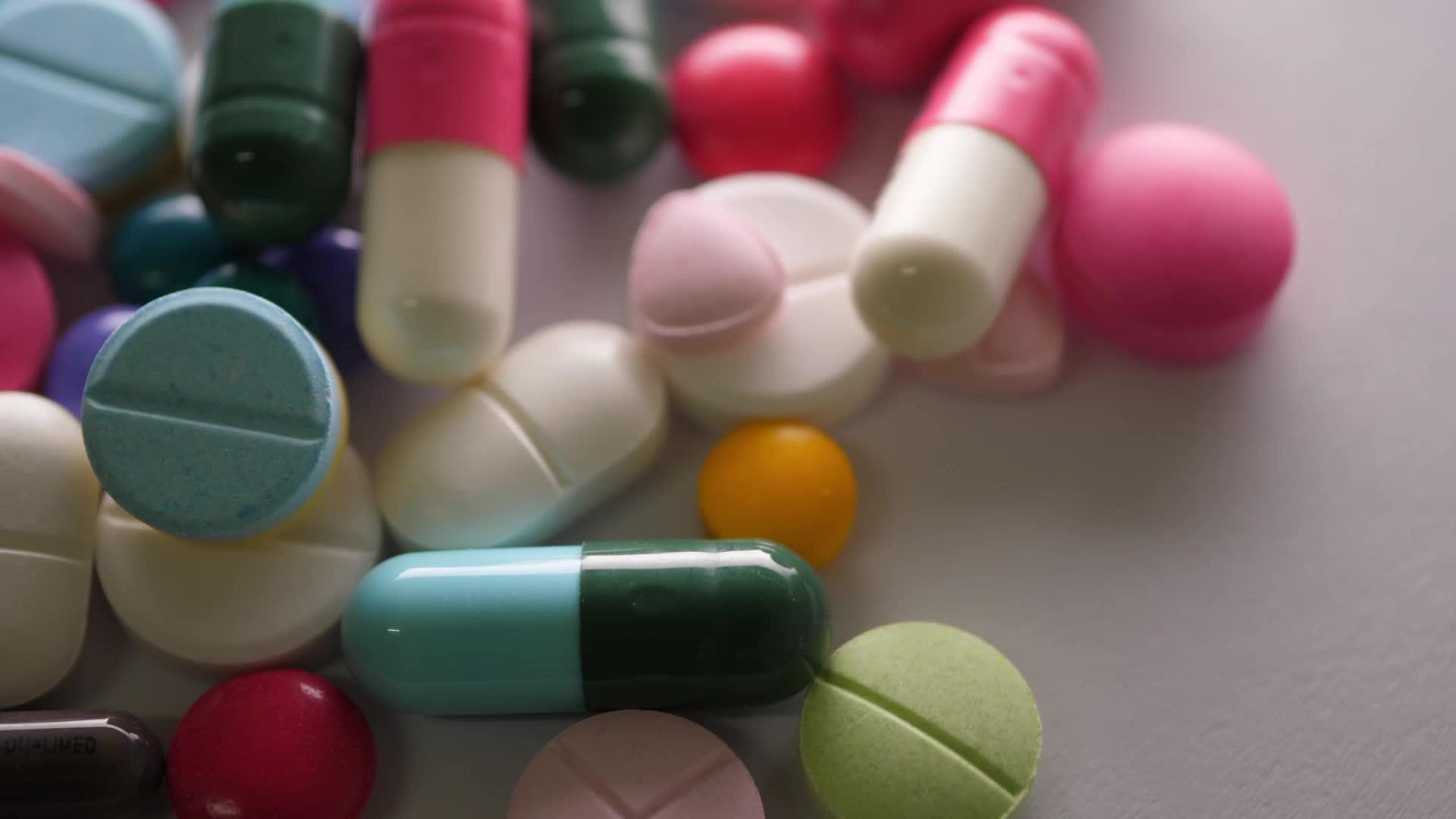 [Speaker Notes: Farmakovijilans, sağlık uzmanlarını, ilaç şirketlerini, düzenleyici kurumları ve hastaları içeren dinamik ve işbirliğine dayalı bir alandır. İlaç güvenlilik verilerinin sürekli izlenmesi ve analizi, sağlık uygulamalarının sürekli iyileştirilmesine ve halk sağlığının korunmasına katkıda bulunur.
Farmakovijilans ile elde edilmek istenen temel hedefler

Advers Olayların Erken Tespiti: Farmakovijilans, bir ilacın kullanımıyla ilişkili beklenmedik veya zararlı etkileri belirlemek için sağlık uzmanları, hastalar ve düzenleyici makamlar dahil olmak üzere çeşitli kaynaklardan gelen verilerin sürekli izlenmesini içerir. Hastalara verilen zararı en aza indirmek için erken tespit esastır.
İlaç Etkinliğinin İzlenmesi: Farmakovijilans, güvenliğin ötesinde, ilaçların gerçek dünya koşullarındaki etkinliğini de değerlendirir. İlaçların klinik çalışmalarda gösterildiği gibi amaçlanan terapötik faydaları sağlamasına yardımcı olur.
Risklerin Değerlendirilmesi ve Anlaşılması: Advers olaylar tespit edildiğinde, farmakovijilans uzmanları belirli bir ilaçla ilişkili risklerin doğasını ve kapsamını anlamak için kapsamlı değerlendirmeler yapar. Bu bilgi, ilacın sürekli kullanımı, değiştirilmesi veya geri çekilmesi hakkında bilinçli kararlar vermek için çok önemlidir.
Düzenleyici Karar Alma Sürecini Bilgilendirme: Farmakovijilans verileri düzenleyici karar alma sürecinde merkezi bir rol oynar. ABD Gıda ve İlaç Dairesi (FDA) veya Avrupa İlaç Ajansı (EMA) gibi düzenleyici makamlar bu bilgileri ilaç onayları, etiket güncellemeleri ve aşırı durumlarda piyasadan çekilmeler hakkında karar vermek için kullanırlar.
Hasta Güvenliğinin Artırılması: Hastalar ilaçlarla ilgili deneyimlerini bildirerek farmakovijilansın aktif katılımcılarıdır. Hastaların ilaçlarla ilgili olumsuz etkileri veya sorunları bildirmeye teşvik edilmesi, bir ilacın güvenlik profilinin daha kapsamlı bir şekilde anlaşılmasına katkıda bulunur ve daha geniş bir nüfusun korunmasına yardımcı olur.]
Farmakovijilans Süreci
1. Veri Toplama:
2. Veri Analizi:
Süreç, çeşitli kaynaklardan sistematik olarak veri toplanmasıyla başlar. 
Spontane Raporlama: Sağlık çalışanları ve hastalar 
Klinik Araştırmalar: Pazarlama öncesi klinik çalışmalardan elde edilen veriler
İstatistiksel ve analitik araçlar 
Kalıplar, eğilimler ve potansiyel güvenlik sinyalleri

Sinyal Tespiti: Gelişmiş algoritmalar ve veri madenciliği teknikleri, potansiyel bir güvenlik sorununa işaret edebilecek sinyal örüntülerinin veya ilişkilerin tespit edilmesine yardımcı olur.
[Speaker Notes: Farmakovijilans süreci, ilaç güvenliğini yaşam döngüsü boyunca izlemek, değerlendirmek ve geliştirmek için tasarlanmış kapsamlı bir sistemdir

1. Veri Toplama: Süreç, çeşitli kaynaklardan sistematik olarak veri toplanmasıyla başlar. Bu kaynaklar arasında sağlık uzmanları, hastalar, düzenleyici makamlar, klinik çalışmalar, literatür incelemeleri ve sosyal medya yer almaktadır. Veri toplamanın çeşitliliği, bir ilacın güvenlik profilinin bütünsel olarak anlaşılmasını sağlar.
Spontane Raporlama: Sağlık mesleği mensupları ve hastalar advers olayları farmakovijilans veri tabanlarına gönüllü olarak bildirirler. Bu spontane raporlar erken teşhisin önemli bir parçasını oluşturur.
Klinik Çalışmalar: Pazarlama öncesi klinik çalışmalardan elde edilen veriler, bir ilacın güvenliliği ve etkililiği hakkında önemli bilgiler sağlar. Pazarlama sonrası çalışmalar, bir ilacın gerçek dünya senaryolarındaki performansının anlaşılmasına katkıda bulunmaya devam etmektedir.
2. Veri Analizi: Veriler toplandıktan sonra, farmakovijilans uzmanları kalıpları, eğilimleri ve potansiyel güvenlik sinyallerini belirlemek için istatistiksel ve analitik araçlar kullanır. Veri analizi, beklenen ve beklenmeyen advers olayları birbirinden ayırmayı ve bildirilen sorunların sıklığını ve ciddiyetini değerlendirmeyi amaçlar.
Sinyal Tespiti: Gelişmiş algoritmalar ve veri madenciliği teknikleri, potansiyel bir güvenlik endişesine işaret edebilecek sinyallerin (örüntüler veya ilişkiler) tespit edilmesine yardımcı olur. Bu sinyaller daha fazla araştırma yapılmasını sağlar.]
Farmakovijilans Süreci
3. Sinyal Değerlendirmesi:
4. Risk Değerlendirmesi:
Belirlenen sinyaller, klinik uygunluklarını ve halk sağlığı üzerindeki potansiyel etkilerini belirlemek için kapsamlı bir değerlendirmeye tabi tutulur. 
Nedensellik Değerlendirmesi: Uzmanlar, bir ilacın gözlemlenen advers olaydan sorumlu olma olasılığını değerlendirir.
Bir sinyal doğrulandıktan sonra, bir sonraki adım ilgili risklerin değerlendirilmesini içerir.
[Speaker Notes: 3. Sinyal Değerlendirmesi: Belirlenen sinyaller, klinik uygunluklarını ve halk sağlığı üzerindeki potansiyel etkilerini belirlemek için kapsamlı bir değerlendirmeye tabi tutulur. Bu değerlendirme, klinik uzmanlık, epidemiyolojik analiz ve ilacın farmakolojisinin anlaşılmasını içeren multidisipliner bir yaklaşımı içerir.
Nedensellik Değerlendirmesi: Uzmanlar, bir ilacın gözlemlenen advers olaydan sorumlu olma olasılığını değerlendirir. Bu değerlendirmede zamansal ilişkiler, bilinen yan etkiler ve alternatif açıklamalar gibi faktörler dikkate alınır.

4. Risk Değerlendirmesi: Bir sinyal doğrulandıktan sonra, bir sonraki adım ilişkili risklerin değerlendirilmesini içerir. Bu, advers olayın ciddiyetinin ve sıklığının değerlendirilmesinin yanı sıra risk faktörlerinin ve daha duyarlı olabilecek hasta popülasyonlarının incelenmesini içerir.]
Farmakovijilans Süreci
[Speaker Notes: 5. Risk Yönetimi: Risk değerlendirmesine dayanarak, risk yönetimi için stratejiler geliştirilir. Bu, ürün etiketlemesinin güncellenmesini, risk minimizasyon önlemlerinin uygulanmasını veya aşırı durumlarda ilacın piyasadan çekilmesini içerebilir. Amaç, hasta güvenliği için fayda-risk dengesini optimize etmektir.
6. İletişim ve Raporlama: Farmakovijilans, sağlık uzmanları, düzenleyici otoriteler ve ilaç endüstrisini içeren işbirlikçi bir çabadır. Güvenlilik bilgilerini ve güncellemeleri yaymak için iletişim kanalları kurulur. Düzenleyici kurumlara zamanında raporlama yapılması, ortaya çıkan güvenlilik endişelerine koordineli ve hızlı bir yanıt verilmesini sağlar.

Farmakovijilans süreci, farmasötik ürünlerin güvenliğini sağlamaya yönelik süregelen kararlılığı yansıtan dinamik ve yinelemeli bir süreçtir. Farmakovijilans süreci, güvenlilik verilerini sistematik olarak toplayarak, analiz ederek ve bunlara göre hareket ederek ilaç güvenlilik standartlarının sürekli iyileştirilmesine ve halk sağlığının korunmasına önemli ölçüde katkıda bulunur.

Farmakovijilans önemli adımlar atmış olsa da, zorluklar devam etmektedir. Bunlar arasında advers olayların eksik raporlanması, veri kalitesi sorunları ve antimikrobiyal direnç gibi yeni ortaya çıkan tehditleri ele almak için küresel işbirliği ihtiyacı yer almaktadır.
İleriye baktığımızda, yapay zeka ve gerçek dünya kanıtları gibi teknolojideki gelişmeler, farmakovijilansı daha proaktif ve kapsamlı hale getirerek devrim yaratmayı vaat ediyor. İlaç kullanımı artmaya devam ettikçe, farmakovijilans sistemlerinin geliştirilmesi ve güçlendirilmesi, farmasötik müdahalelerin küresel ölçekte sürekli güvenliğini ve etkinliğini sağlamak için zorunludur.]
Farmakovijilans Alanındaki Zorluklar
[Speaker Notes: Farmasötik ürünlerin güvenliğini izleme ve sağlama bilimi olan farmakovijilans, modern sağlık hizmetlerinin vazgeçilmez bir bileşenidir. Kritik rolüne rağmen bu alan, etkinliğini etkileyen çok sayıda zorlukla karşı karşıyadır. 
1. Advers Olayların Yetersiz Raporlanması: Zorluk: Farmakovijilansın önündeki en önemli engellerden biri, advers olayların sağlık çalışanları ve hastalar tarafından eksik bildirilmesidir. Birçok advers olay, farkındalık eksikliği, zaman kısıtlamaları, yasal sonuçlardan korkma veya olayın ciddi olmadığı algısı nedeniyle bildirilmemektedir.
Etki: Eksik raporlama, ortaya çıkan güvenlik sinyallerini erken tespit etme becerisini engelleyerek müdahalelerin gecikmesine ve potansiyel olarak hastaların risk altına girmesine neden olur.
2. Veri Kalitesi ve Tamlığı: Zorluk: Eksik veya hatalı veriler farmakovijilans süreci için önemli zorluklar teşkil etmektedir. Spontane raporlar ve klinik çalışmalar da dahil olmak üzere farklı kaynaklardaki veri kalitesindeki değişkenlik, ilaç güvenliliğinin doğru bir şekilde değerlendirilmesini engelleyebilir.
Etki: Düşük veri kalitesi, güvenlilik sinyallerinin yanlış yorumlanmasına yol açarak risk değerlendirmelerinin ve müteakip ruhsatlandırma kararlarının güvenilirliğini tehlikeye atabilir.
3. Düzenleyici Değişkenlik: Zorluk: Farmakovijilans düzenlemeleri ve raporlama gerekliliklerinin küresel olarak yeknesak olmaması, çok uluslu ilaç şirketleri için zorluklar yaratmaktadır. Farklı standartlar ve beklentiler uyum konusunda karmaşıklıklar yaratmaktadır.
Etki: Düzenleyici değişkenlik verimsizliklere, artan maliyetlere ve güvenlilik endişelerine yanıt vermede gecikmelere yol açarak önemli bilgilerin zamanında yayılmasını etkileyebilir.
4. Ortaya Çıkan Tehditler ve Küresel İşbirliği: Zorluk: Antimikrobiyal direnç ve yeni ortaya çıkan bulaşıcı hastalıklar gibi küresel sağlık tehditlerinin artması, farmakovijilans alanında işbirliğine dayalı çabalar gerektirmektedir. Ancak, düzenleyici çerçevelerdeki farklılıklar, veri paylaşım anlaşmaları ve kaynak eşitsizlikleri nedeniyle etkili bir küresel işbirliğine ulaşmak zor olmaya devam etmektedir.
Etki: Yetersiz işbirliği, küresel sağlık tehditlerinin zamanında tespit edilmesini ve yönetilmesini engelleyerek potansiyel olarak yaygın sağlık krizlerine yol açmaktadır.
5. Teknoloji Uygulaması ve Entegrasyonu: Zorluk: Yapay zeka ve gerçek dünya kanıtları da dahil olmak üzere teknoloji, farmakovijilansı ilerletmek için büyük umut vaat etse de, bu teknolojileri mevcut sistemlere entegre etmek zorluklar doğurmaktadır. Verilerin birlikte çalışabilirliği, gizlilik kaygıları ve işgücünün becerilerinin artırılması ihtiyacı ile ilgili konular ele alınmalıdır.
Etki: Gelişmiş teknolojilerin yavaş benimsenmesi, farmakovijilans faaliyetlerinin verimliliğini ve etkinliğini sınırlandırarak tam potansiyellerinin gerçekleştirilmesini engellemektedir.]
Sorular ve Tartışma
[Speaker Notes: Lütfen konu hakkında daha ayrıntılı bilgi edinmek için web sitemizde bulunan kitap ve diğer dokümanları inceleyiniz. Aklınıza takılan veya anlaşılmayan hususlar için sosyal medya hesaplarımızı kullanabilirsiniz.]
İlaçların Yaygın Kullanımı ve FarmakovijilansÖzet
[Speaker Notes: Farmakovijilans, sağlık hizmetleri yelpazesindeki paydaşların ortak çabalarını gerektiren çok yönlü zorluklarla karşı karşıya olan ve gelişmekte olan bir alandır. 
Eksik raporlamanın ele alınması, veri kalitesinin iyileştirilmesi, küresel işbirliğinin teşvik edilmesi ve teknolojik gelişmelerin benimsenmesi, farmakovijilans sistemlerinin sağlamlığını ve duyarlılığını artırmak için gerekli adımlardır. 
Bu zorlukların üstesinden gelmek, kamu güvenini korumak, hasta güvenliğini sağlamak ve farmasötik inovasyonun değişen ortamına uyum sağlamak için çok önemlidir.]
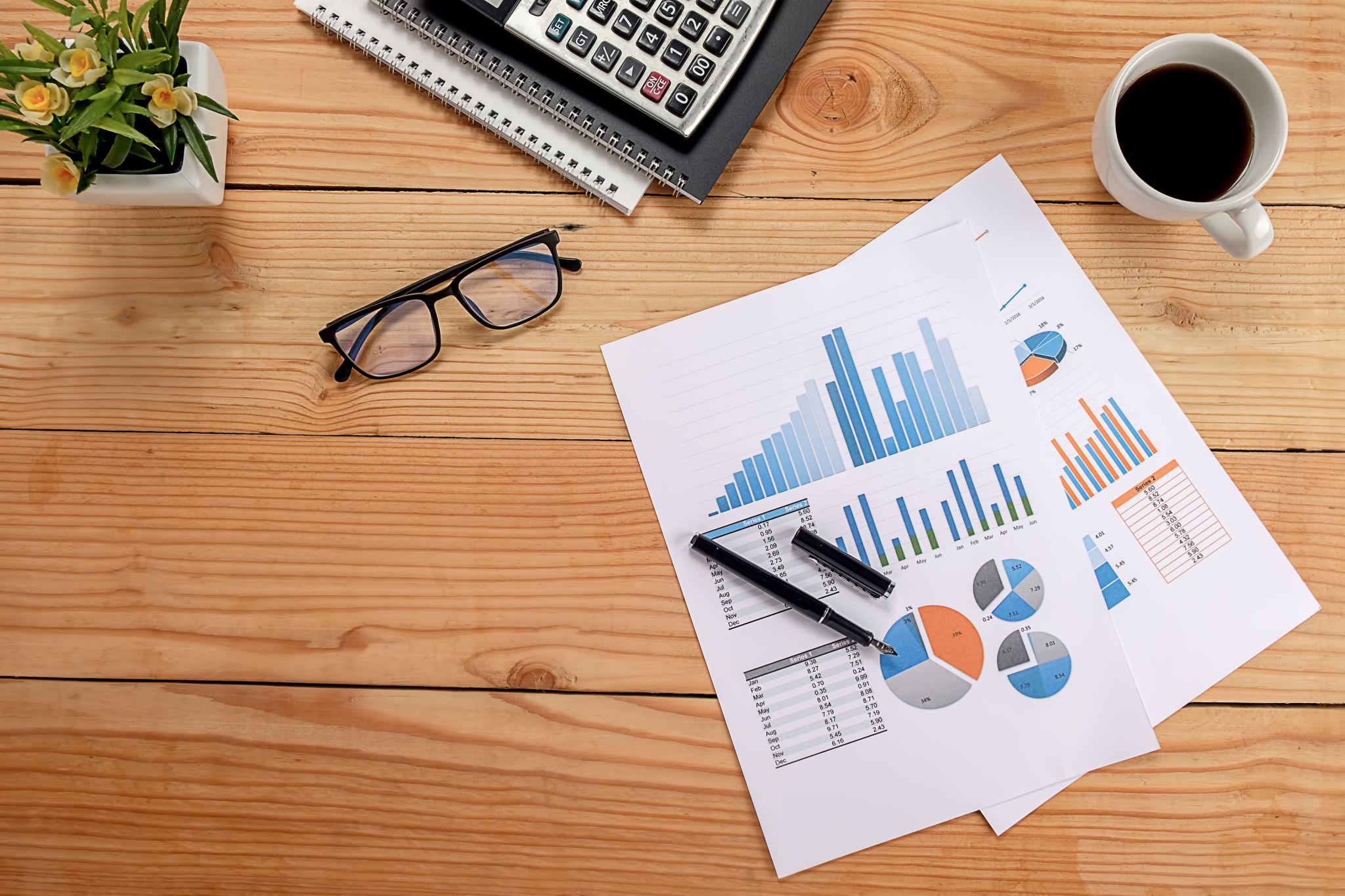 Ek Kaynaklar
https://titck.gov.tr/faaliyetalanlari/ilac/farmakovijilans


https://www.ema.europa.eu/en/human-regulatory-overview/post-authorisation/pharmacovigilance-post-authorisation/good-pharmacovigilance-practices

https://www.fda.gov/regulatory-information/search-fda-guidance-documents/good-pharmacovigilance-practices-and-pharmacoepidemiologic-assessment

https://www.who.int/teams/regulation-prequalification/regulation-and-safety/pharmacovigilance#:~:text=Pharmacovigilance%20is%20the%20science%20and,they%20are%20authorized%20for%20use.
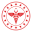 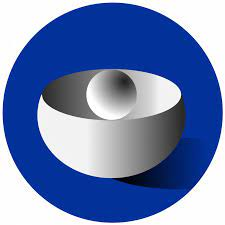 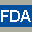 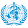 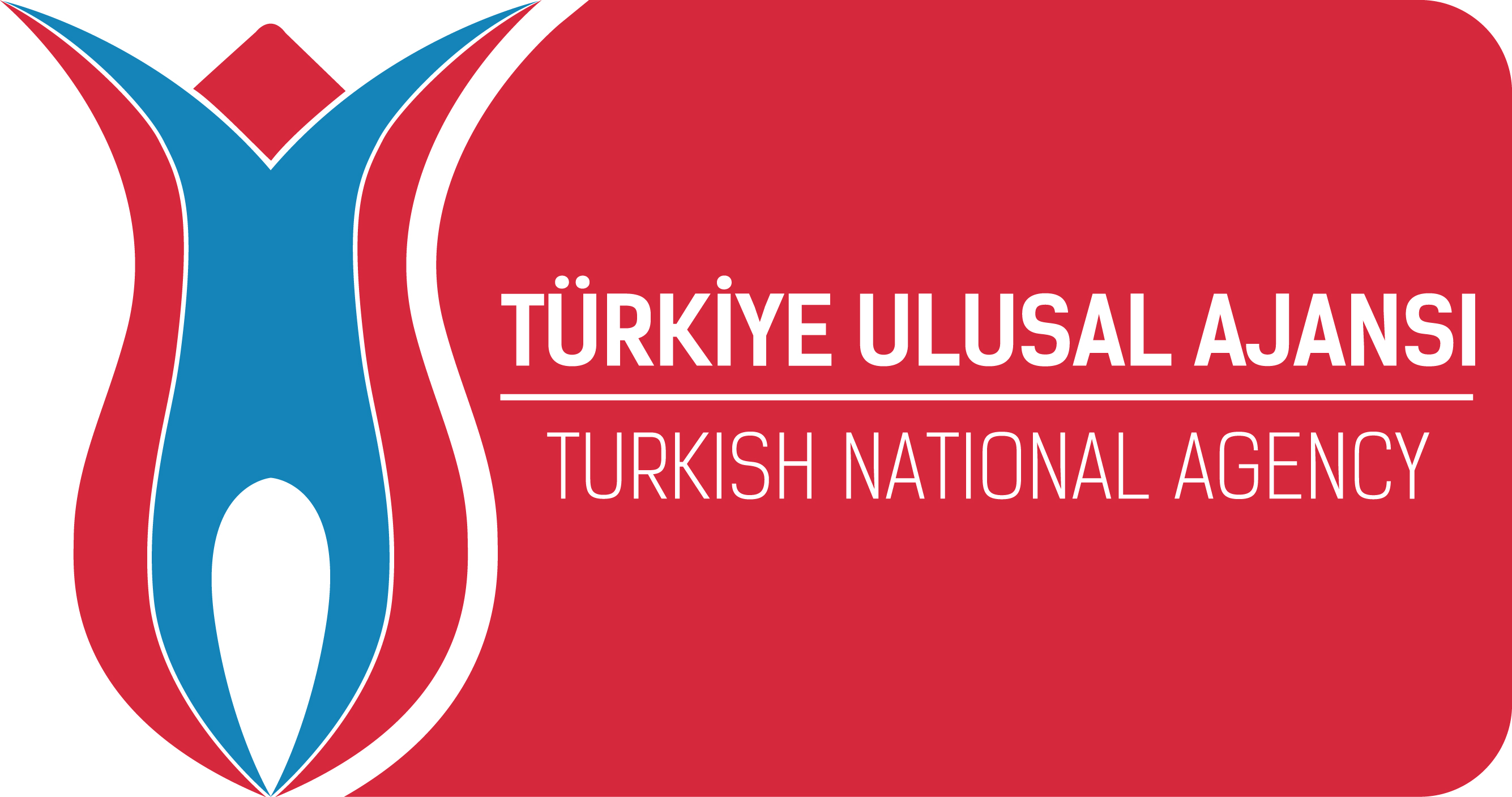 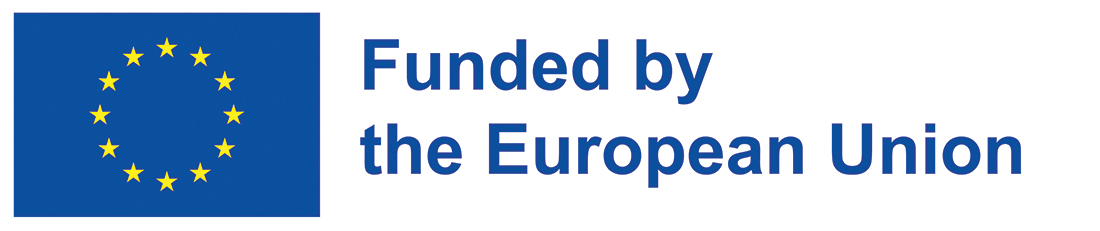 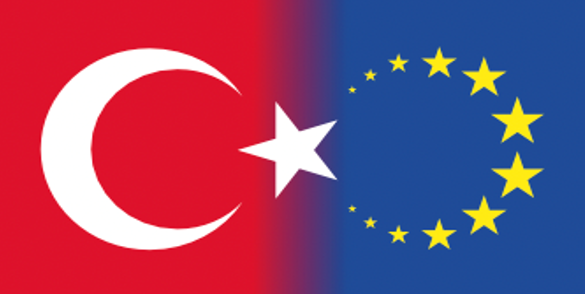 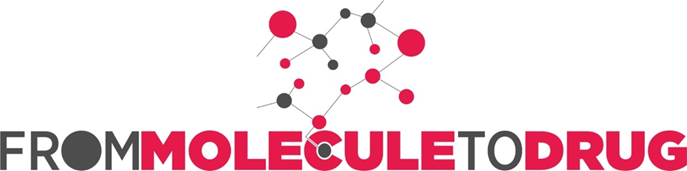 Bu doküman 
"2022-1-TR01-KA220-VET-000088373 Erasmus Project 
A UNIVERSAL STRATEGIC NECESSITY: FROM MOLECULE TO DRUG»
için hazırlanmıştır
""Erasmus+ Programı kapsamında Avrupa Komisyonu tarafından desteklenmektedir. 
Ancak burada yer alan görüşlerden Avrupa Komisyonu ve Türkiye Ulusal Ajansı sorumlu tutulamaz."
[Speaker Notes: Evrensel bir gereklilik: Molekülden İlaca Projesi
 "Erasmus+ Programı kapsamında Avrupa Komisyonu tarafından desteklenmektedir. 
Ancak burada yer alan görüşlerden Avrupa Komisyonu ve Türkiye Ulusal Ajansı sorumlu tutulamaz."]
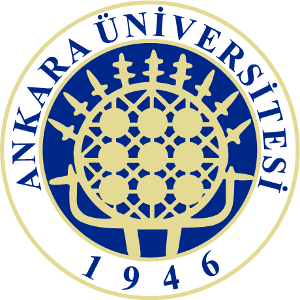 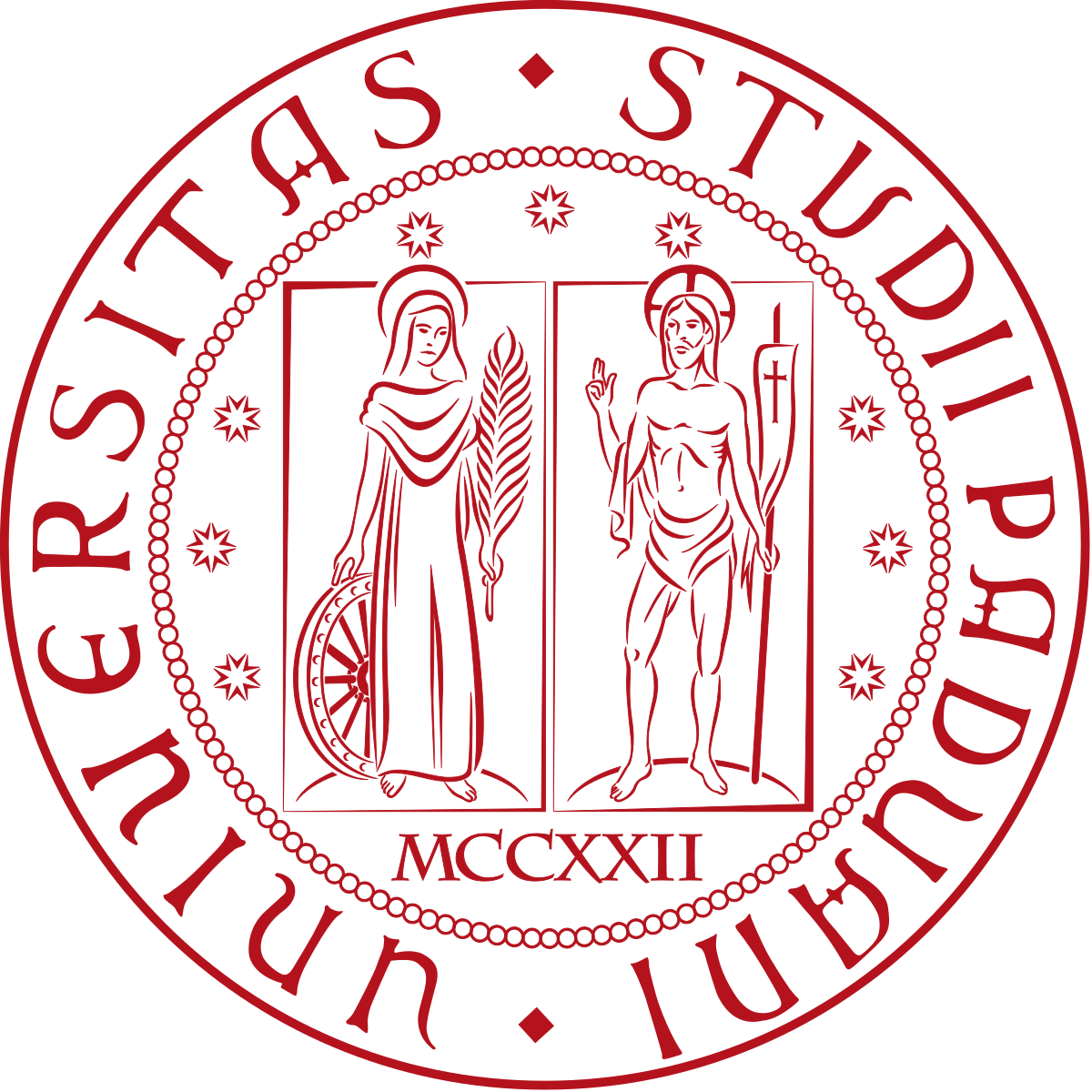 Proje Partnerleri
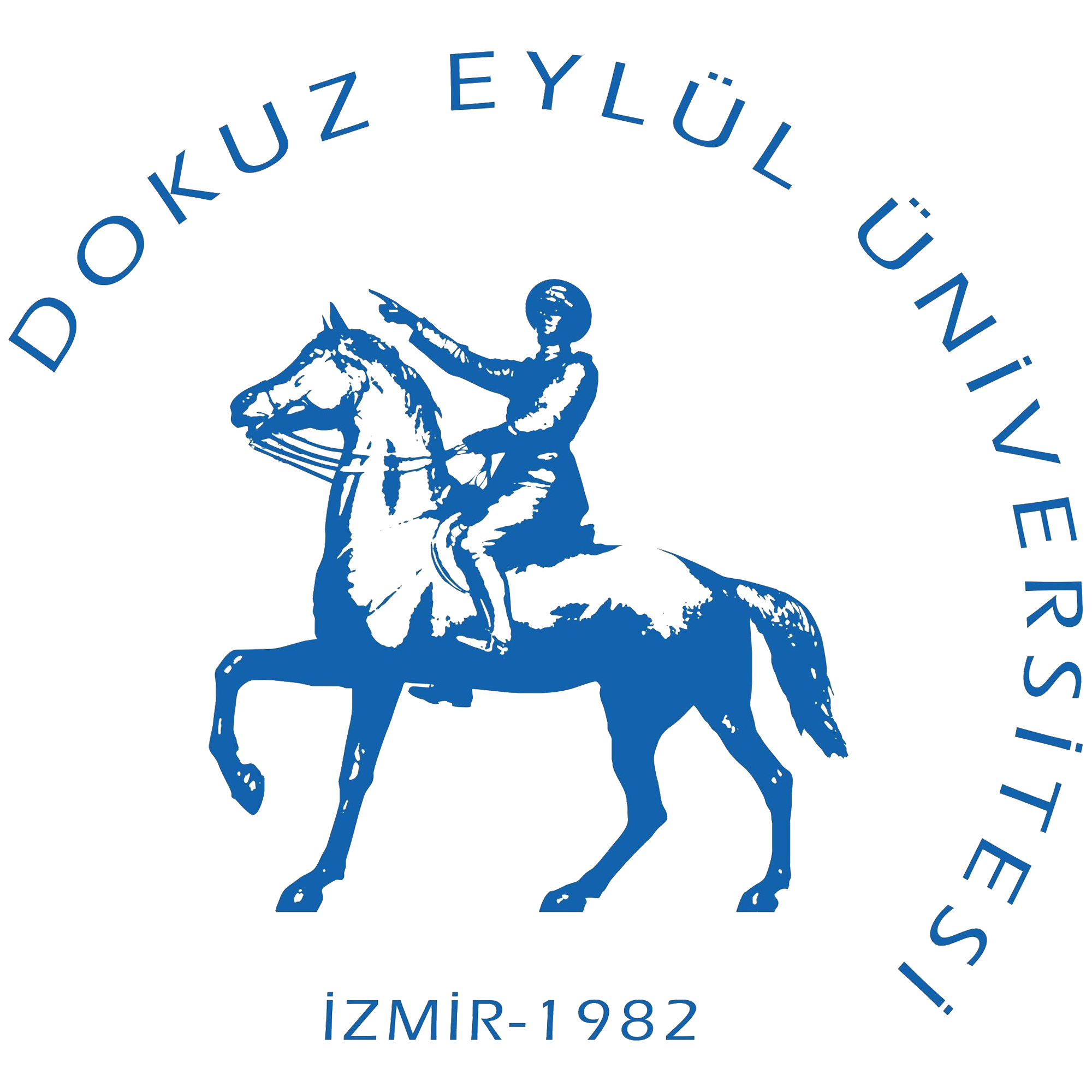 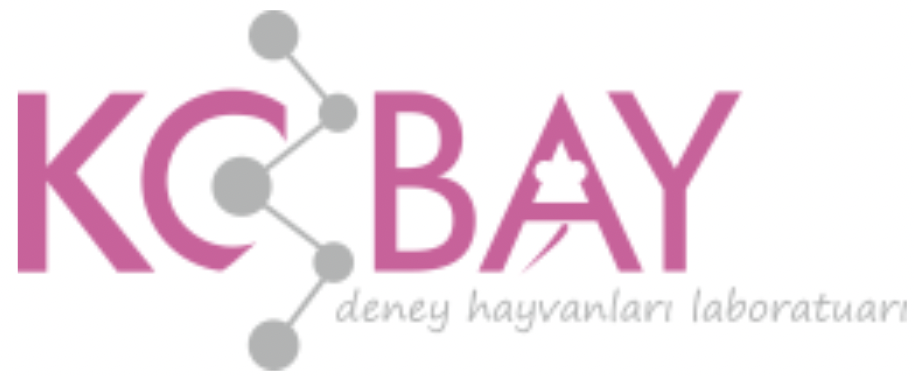 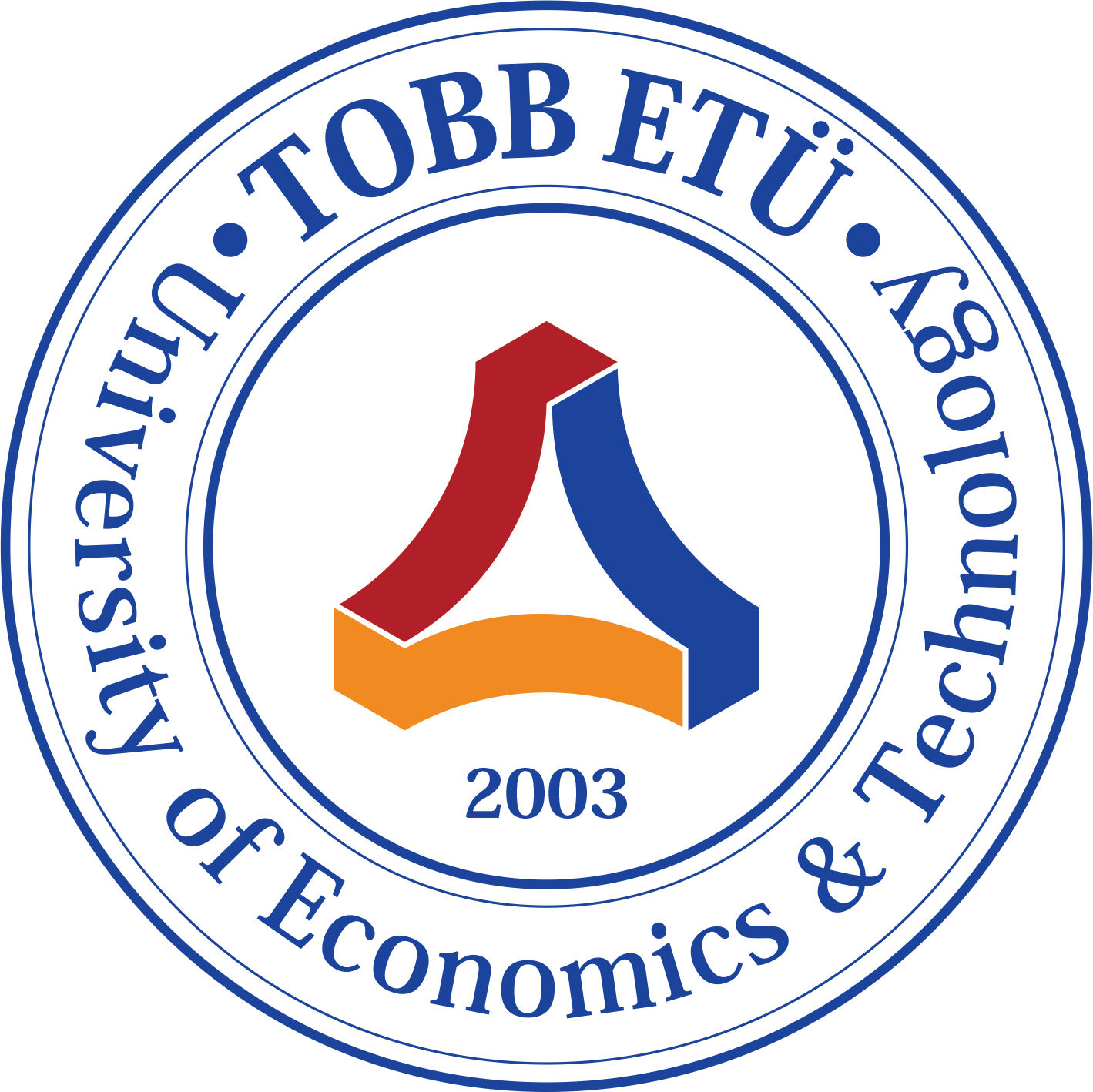 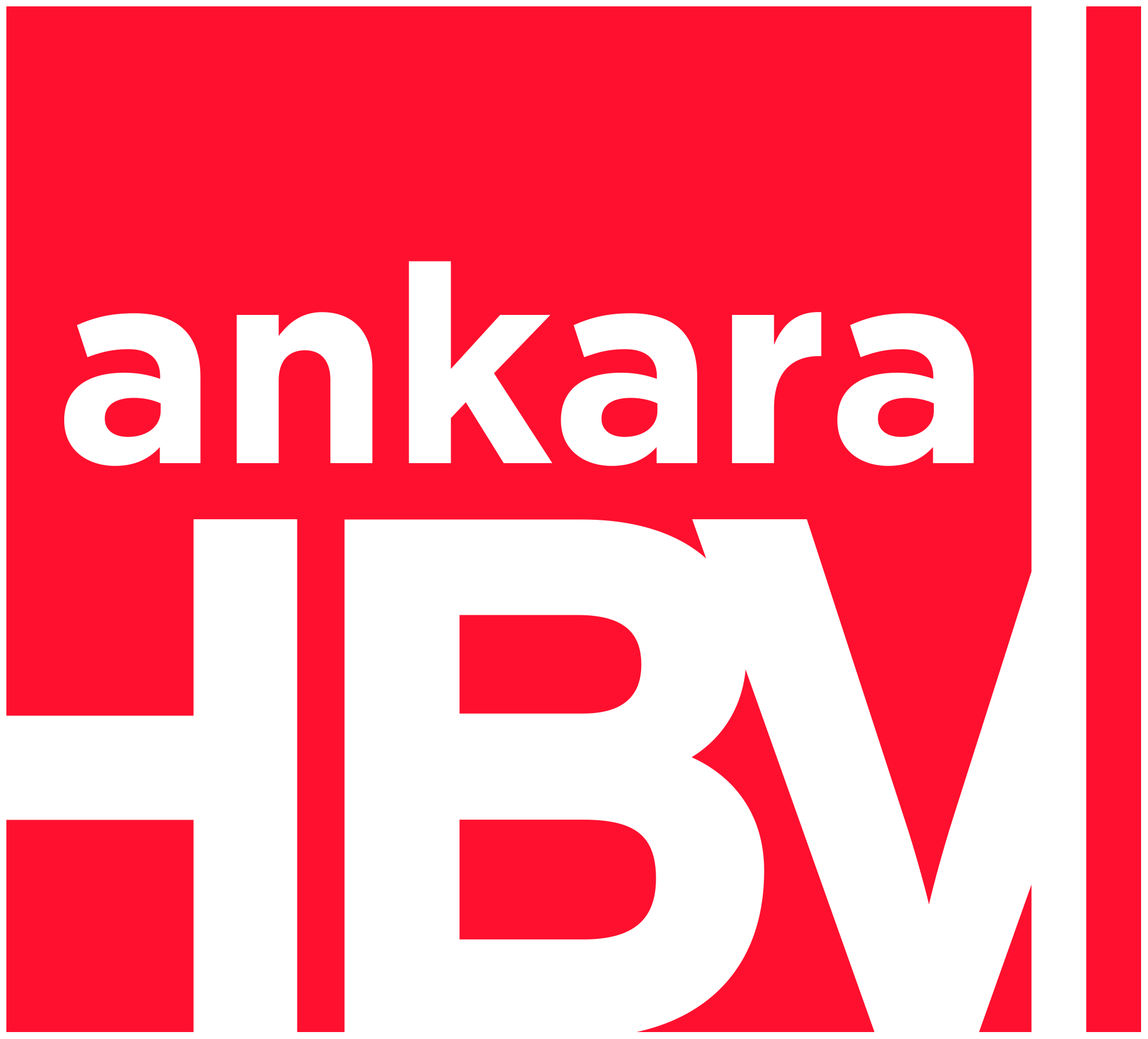 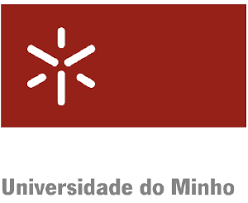 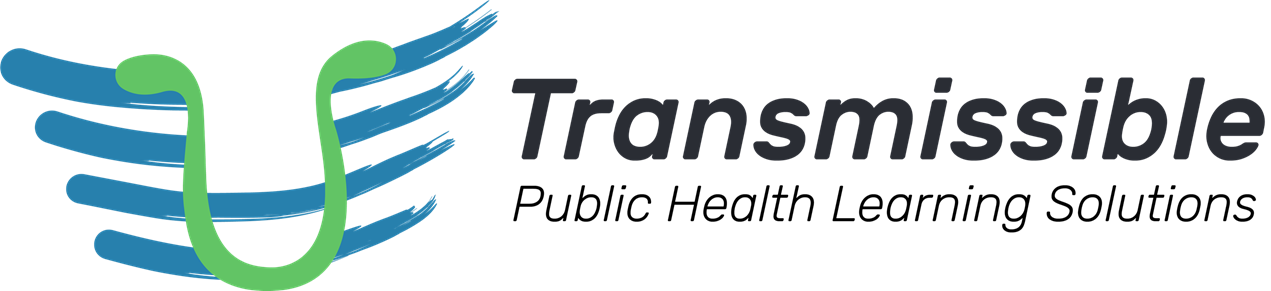 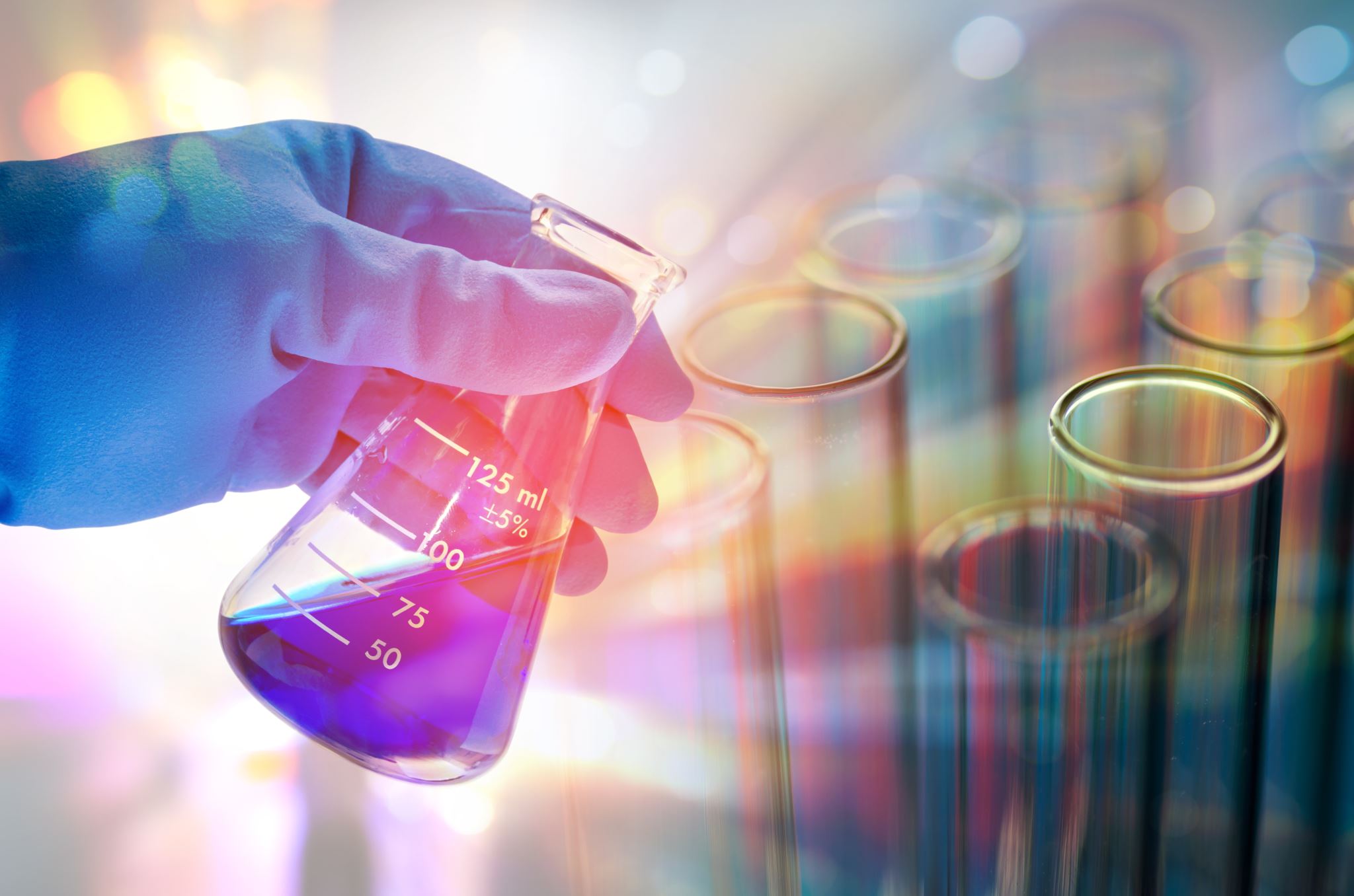 Teşekkürler
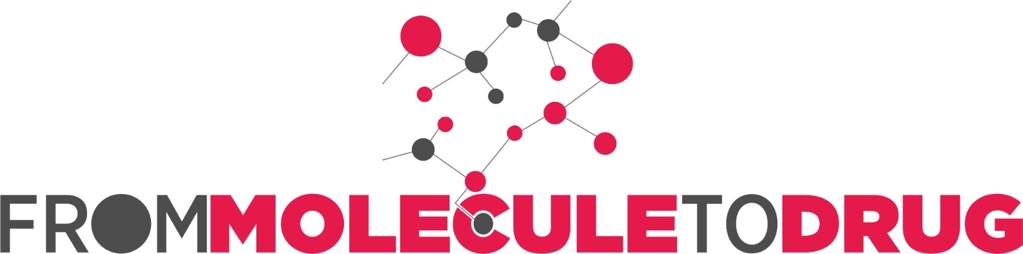 [Speaker Notes: Projemize desteklerinden ötürü Avrupa Komisyonu’na ve proje ekibinde yer alarak katkıda bulunan tüm üyelerimize ve proje kapsamındaki etkinliklere katılan herkese teşekkür ederiz.]